Interview Training
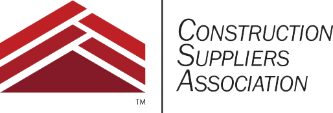 Interview Training for Hiring Managers
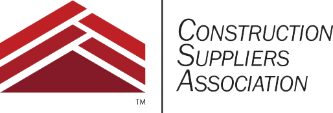 introduction
Hiring the best candidate for each and every job is a goal all employers share. A critical part of the hiring process is the personal interview. While you, as an interviewer, would like to have all the information you can obtain from a candidate, you must avoid asking any question that may be considered discriminatory. 
As you are aware, decades ago many federal laws and also some state laws passed that pertain to the questions an interviewer may ask. Yet job candidates today might still be asked questions that are illegal. The costs for an employer to defend itself against a claim of illegal employment discrimination are significant. Accordingly, you, as hiring managers, need to know how to conduct lawful interviews. This presentation provides that knowledge.
Source: www.shrm.org
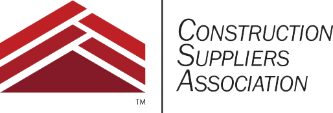 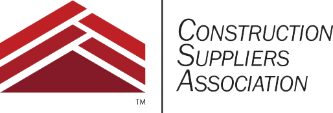 agenda
Laws that pertain to interview questions 
What to ask and not to ask
Volunteered information
Consistency
Source: www.shrm.org
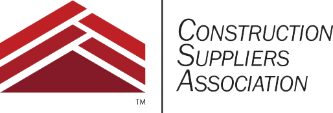 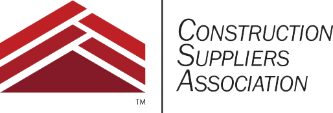 Laws that pertain to interview Questions
Title VII of the Civil Rights Act of 1964 
Race
Sex
Color
Nation of origin
Religion
Age Discrimination in Employment Act (ADEA)
Americans with Disabilities Act (ADA)
Immigration Reform and Control Act (IRCA)
Citizenship
Nation of origin
Source: www.shrm.org
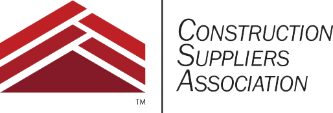 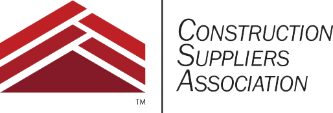 Laws that pertain to interview Questions (cont.)
Genetic Information Nondiscrimination Act (GINA)
Genetic information
National Labor Relations Act (NLRA)
Union membership
Uniformed Services Employment and Reemployment Rights Act (USERRA) 
Membership or service in the uniformed services
Bankruptcy Act
Child Support Enforcement Amendments
Source: www.shrm.org
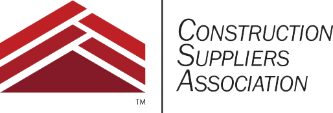 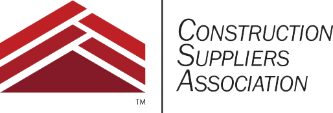 What to ask and not to ask
Age:
Instead of:
When did you graduate?
When do you intend to retire?
Ask:
Are you old enough to do this type of work?
Can you supply transcripts of your education?
Source: www.shrm.org
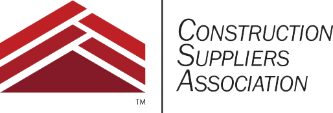 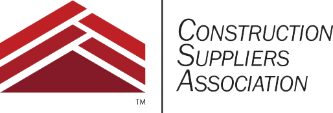 What to ask and not to ask (CONT.)
Disability:
Instead of:
Do you have a disability?
Have you ever filed a workers’ compensation claim?
Do you have a history of drug or alcohol abuse? 
Ask:
After reviewing the job description, “Can you perform the duties listed in the job description, with or without accommodation?”
If a worker has an obvious disability or reveals a hidden disability, you may ask the applicant to describe or demonstrate how he or she would perform job duties. 
Must do:
Employers must provide reasonable accommodation to candidates who have disabilities.
Source: www.shrm.org
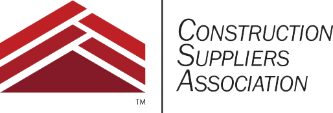 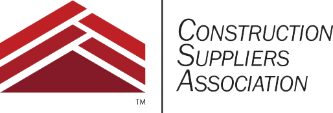 What to ask and not to ask (CONT.)
Race:
Questions about race during an interview are prohibited. However, race is often legitimately needed for affirmative action purposes or to track applicant flow. One way to obtain racial information and simultaneously guard against discriminatory selection is for employers to use a Form EEO-1, Voluntary Self-Identification. Employers must keep a completed Form EEO-1 separate from the application and not share the information on it with others or consider the information during the selection process.
Source: www.shrm.org
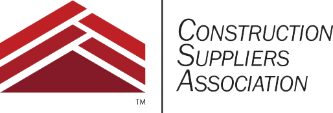 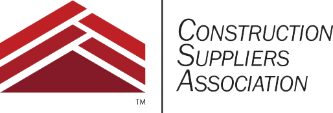 What to ask and not to ask (CONT.)
Religion:
Employers may ask questions and receive information about religion only when a bona fide occupation qualification exists, such as when hiring a clergy person for a religious establishment.
Source: www.shrm.org
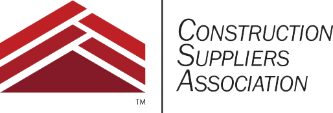 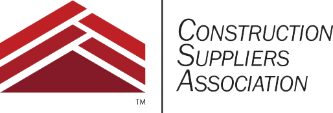 What to ask and not to ask (CONT.)
Sex/Marital Status:
Instead of:
Are you married?
When do you plan to start a family?
Do you have children?
Ask:
Are you available to travel frequently?
Can you work overtime with no notice?
Can you work evenings and weekends?
When we check references/do a background check, are there other names we should look under?
Source: www.shrm.org
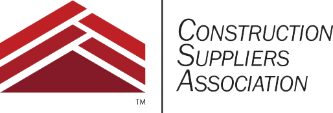 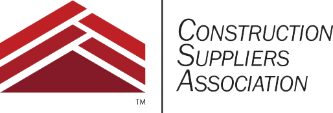 What to ask and not to ask (CONT.)
National origin/citizenship:
Instead of:
Are you a citizen of the U.S.?
What country are you from?
Where is your accent from?
What nationality is your last name?
When does your visa expire?
Ask:
If you are hired, are you able to provide documentation to prove that you are eligible to work in the U.S.?
Source: www.shrm.org
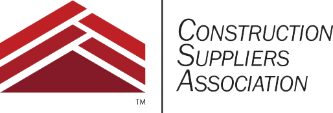 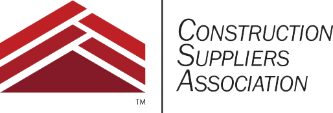 What to ask and not to ask (CONT.)
Military:
Instead of:
Please provide the status of your military discharge.
Will you miss work to perform military service?
Ask:
What experience did you gain in the uniformed service that is relevant to the job you would be doing?
Source: www.shrm.org
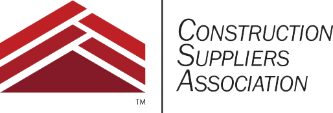 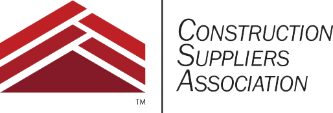 What to ask and not to ask (CONT.)
Appearance:
Guidelines:
Employers need to be aware of religious and cultural variations on appearances.
Source: www.shrm.org
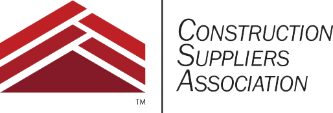 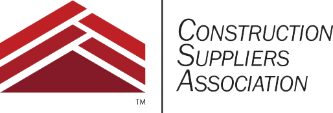 What to ask and not to ask (CONT.)
Arrests and convictions:
Instead of:
Have you ever been arrested?
Ask:
Have you ever been convicted of a felony? (You must qualify this question by stating that a conviction will not automatically disqualify a candidate. Additionally, the timing of asking this question may be governed by state law).
Source: www.shrm.org
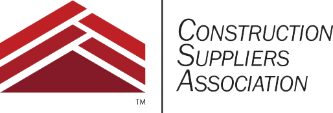 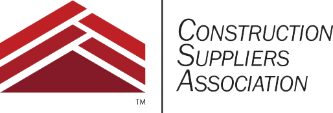 What to ask and not to ask (CONT.)
The U.S. Equal Employment Opportunity Commission (EEOC) approved guidance on employer use of criminal background checks. 
While the EEOC guidance does not prohibit employers from considering criminal information during the hiring process, it does require employers to take new steps to prevent discrimination under Title VII of the Civil Rights Act of 1964. 
Title VII pre-empts a state or local law requiring a criminal background check if the check is not job-related and consistent with business necessity.
Source: www.shrm.org
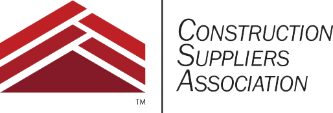 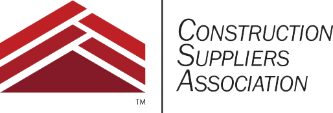 Volunteered information
Even when you ask only legal questions during an interview, you may receive information you would prefer not to know from applicants who make such a disclosure voluntarily. 
For example, an applicant may disclose that she is pregnant and will need time off for childbirth if she is hired. 
The best way to handle this situation is not to pursue it and not make any note of it. Just as you should ask only job-related questions, you must disregard any information the applicant voluntarily discloses that is not related to the job.
Source: www.shrm.org
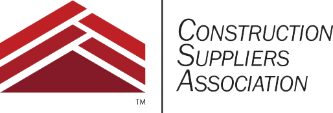 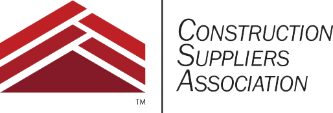 consistency
To be sure that you obtain the same information from all candidates for a position, it is important to prepare and consistently use the same questions for each interview and follow a structured interview process. 
Doing this will help ensure that you treat all candidates equally and fairly and help you avoid any complaints of illegal discrimination.
Source: www.shrm.org
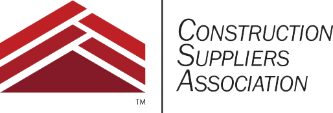 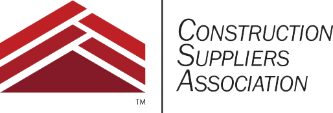 summary
Federal laws that pertain to interview questions are Title VII, the ADEA, the ADA, IRCA, GINA, the NLRA, and USERRA.
Questions that employers may not ask focus on age, disability, race, religion, sex and marital status, national origin, and arrests and convictions.
If a candidate volunteers information not job-related, ignore the information and make no note of it.
Be consistent and ask all candidates for a position the same questions, and use a structured interview process.
Source: www.shrm.org
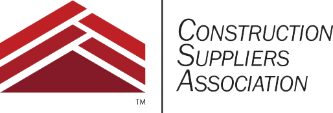 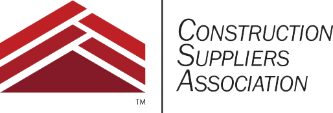